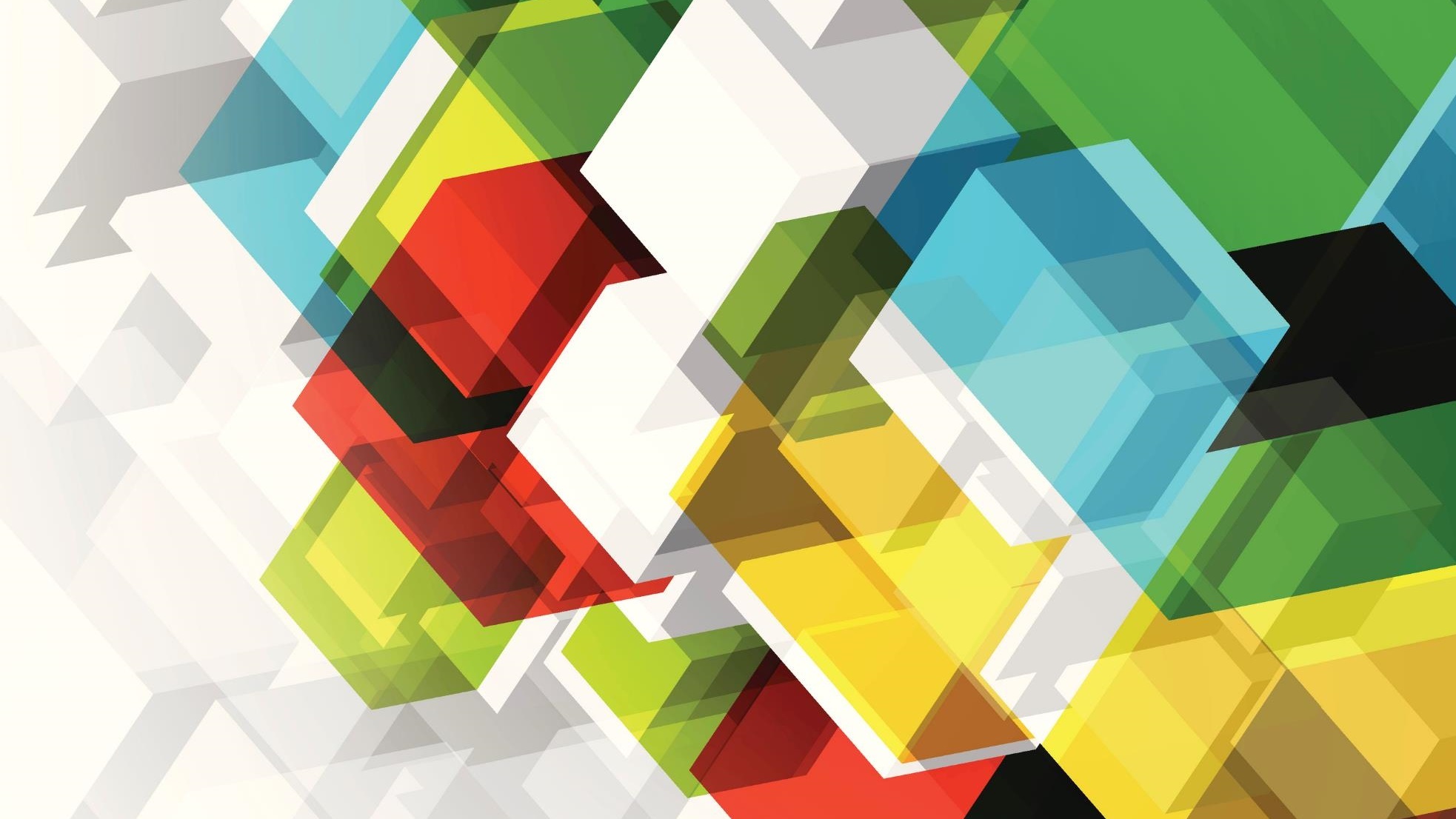 THE CONQUEST OF HOPE
Text: Romans 5:1-5
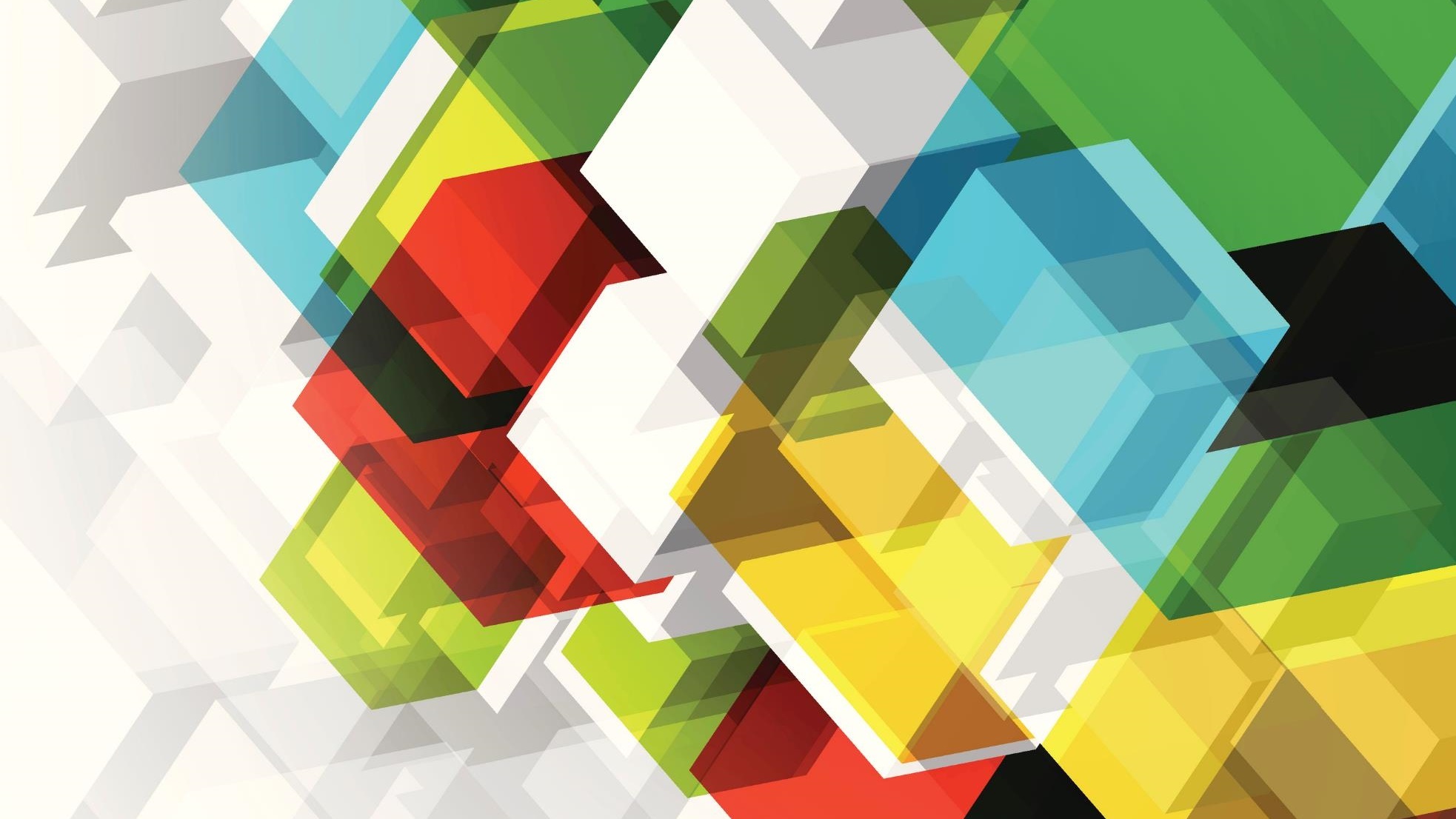 THE CONQUEST OF HOPEText: Romans 5:1-5
I. What Should I Know?
II. What Ought I to Do?
III. What May I Hope?
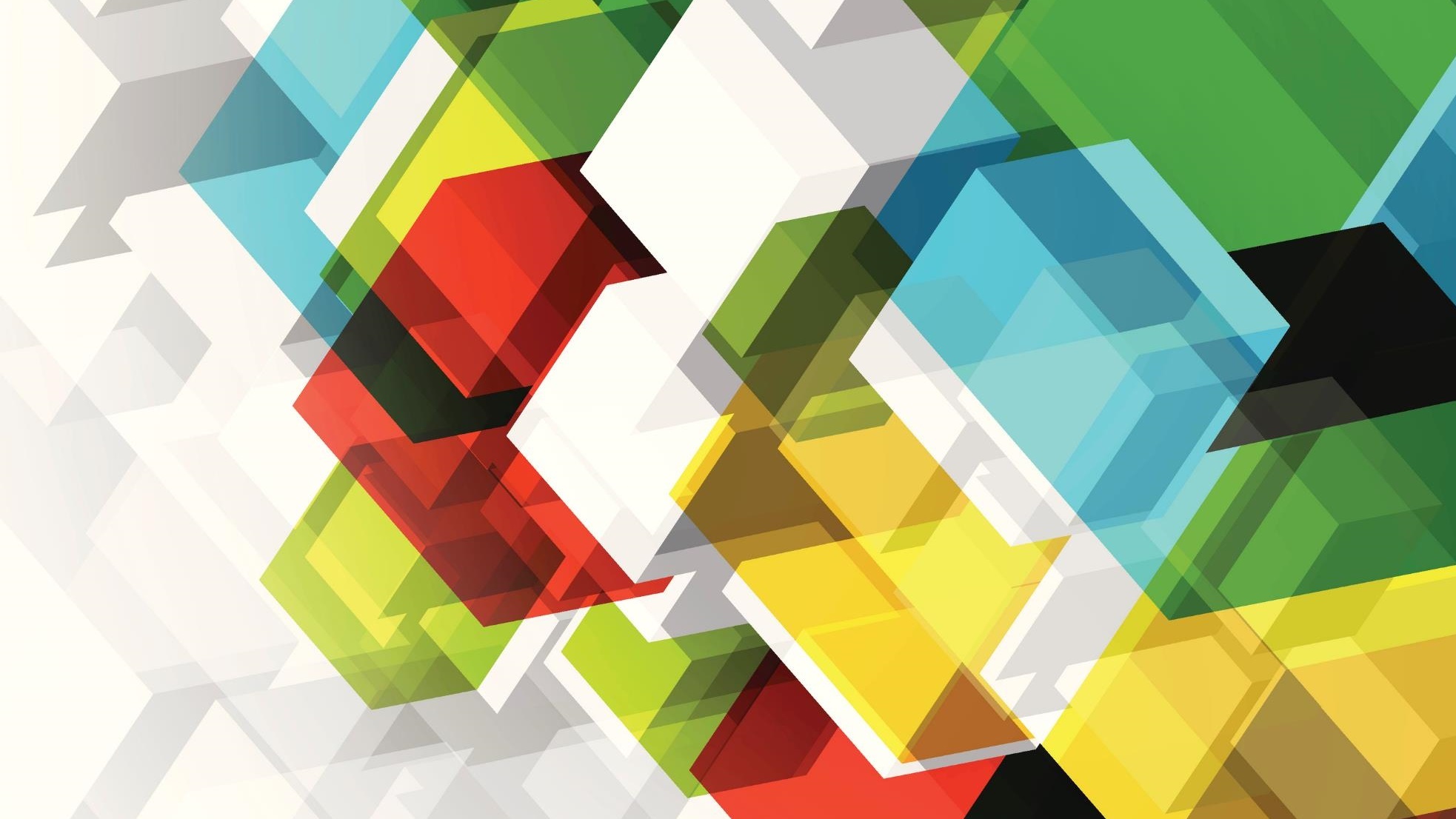 THE CONQUEST OF HOPEText: Romans 5:1-5
What Is the 
Four-Part Progression Which Leads to Hope?
THE CONQUEST OF HOPEText: Romans 5:1-5
STALWART SUFFERING
	II Corinthians 4:8,9;
	II Corinthians 6:4–10; 
	II Corinthians 12:10; 
	Romans 5:2
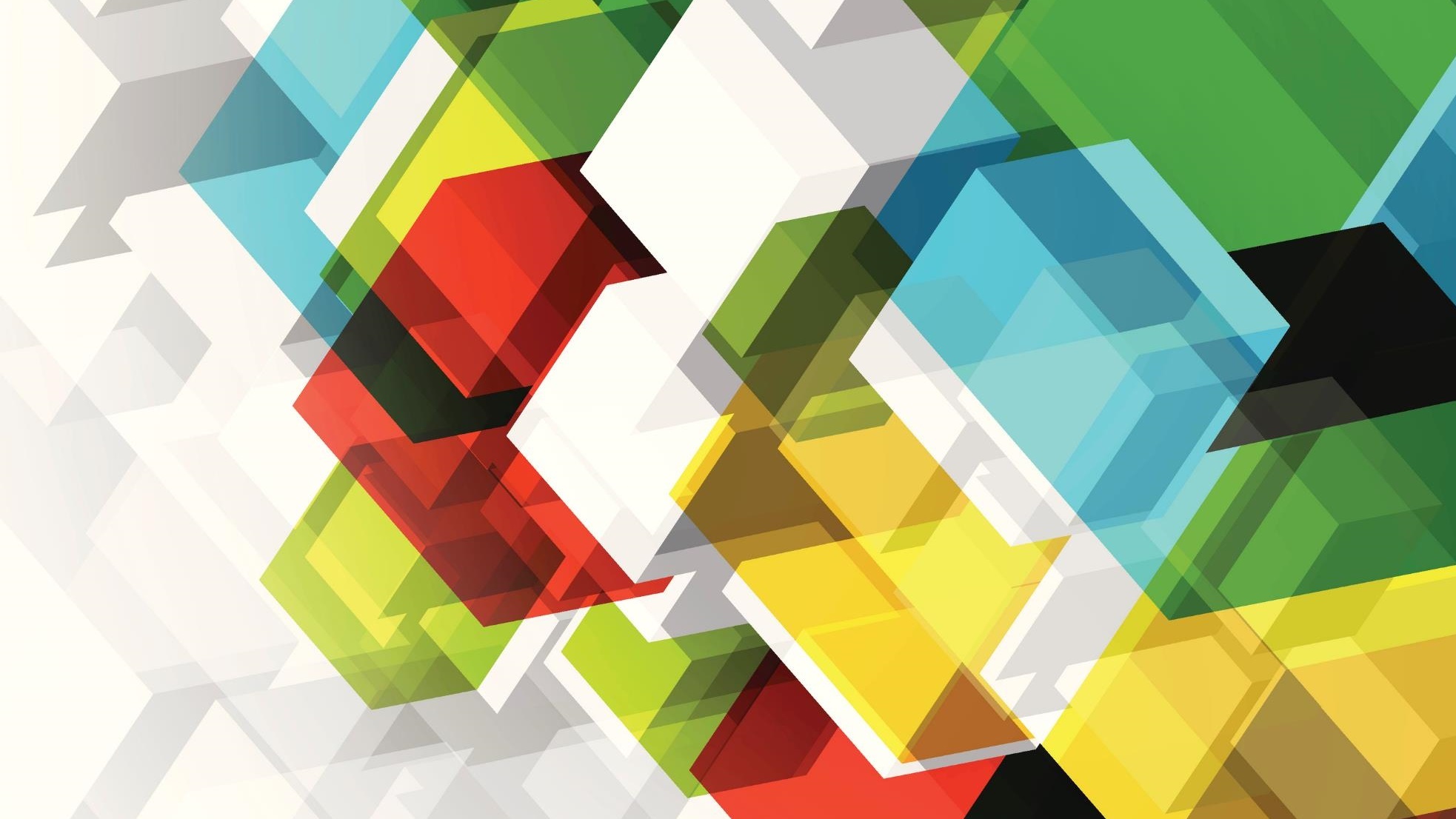 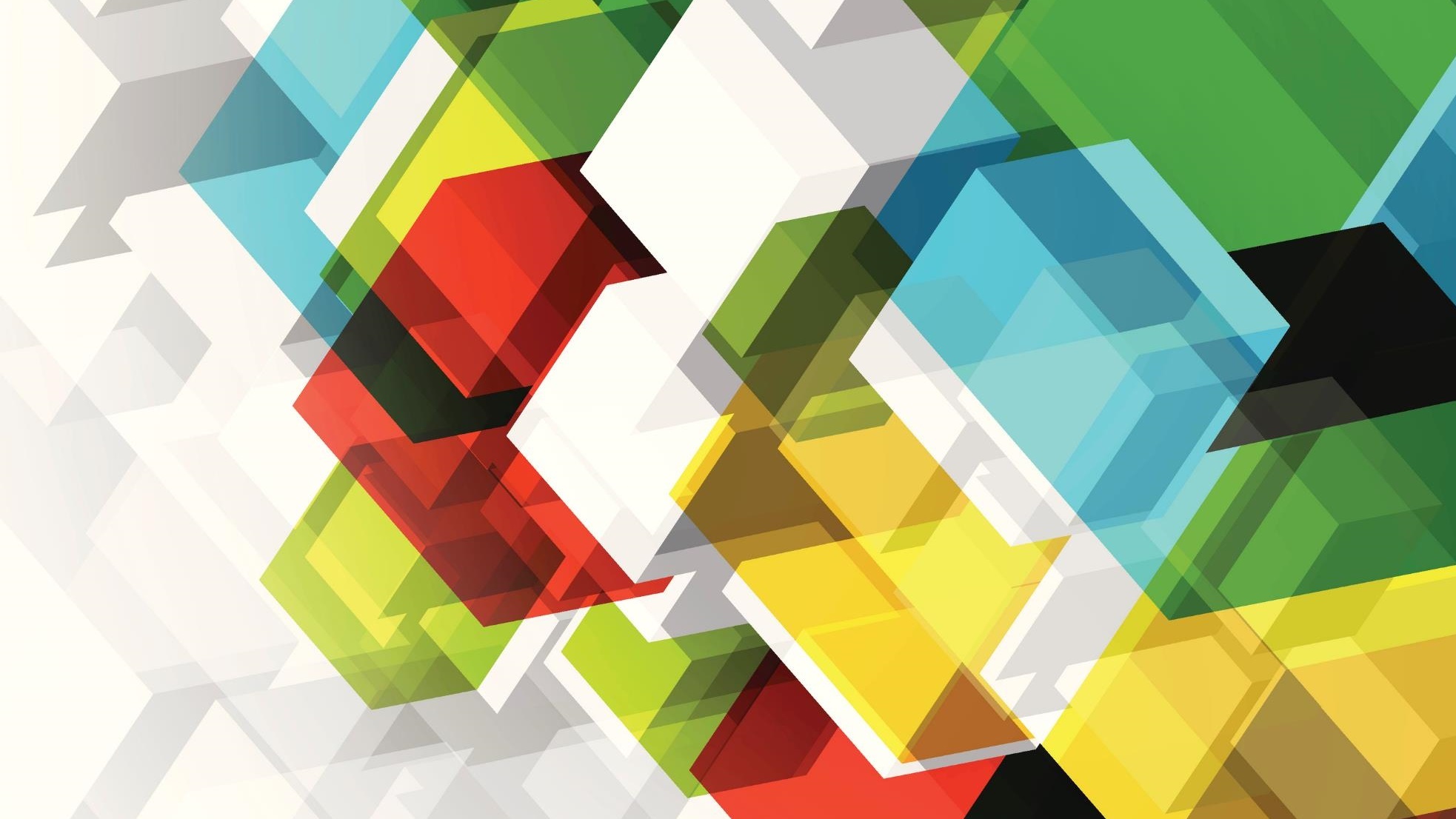 THE CONQUEST OF HOPEText: Romans 5:1-5
II. STEADFAST PERSEVERANCE	
	James 1:2–4; 
	
	Acts 14:22
THE CONQUEST OF HOPEText: Romans 5:1-5
III. STRIKING CHARACTER	
Noah - Genesis 6:9
Joseph - Genesis 41:38  
Moses - Hebrews 11:24-28
Gideon - Judges 6:15
David - I Samuel 17:45-47
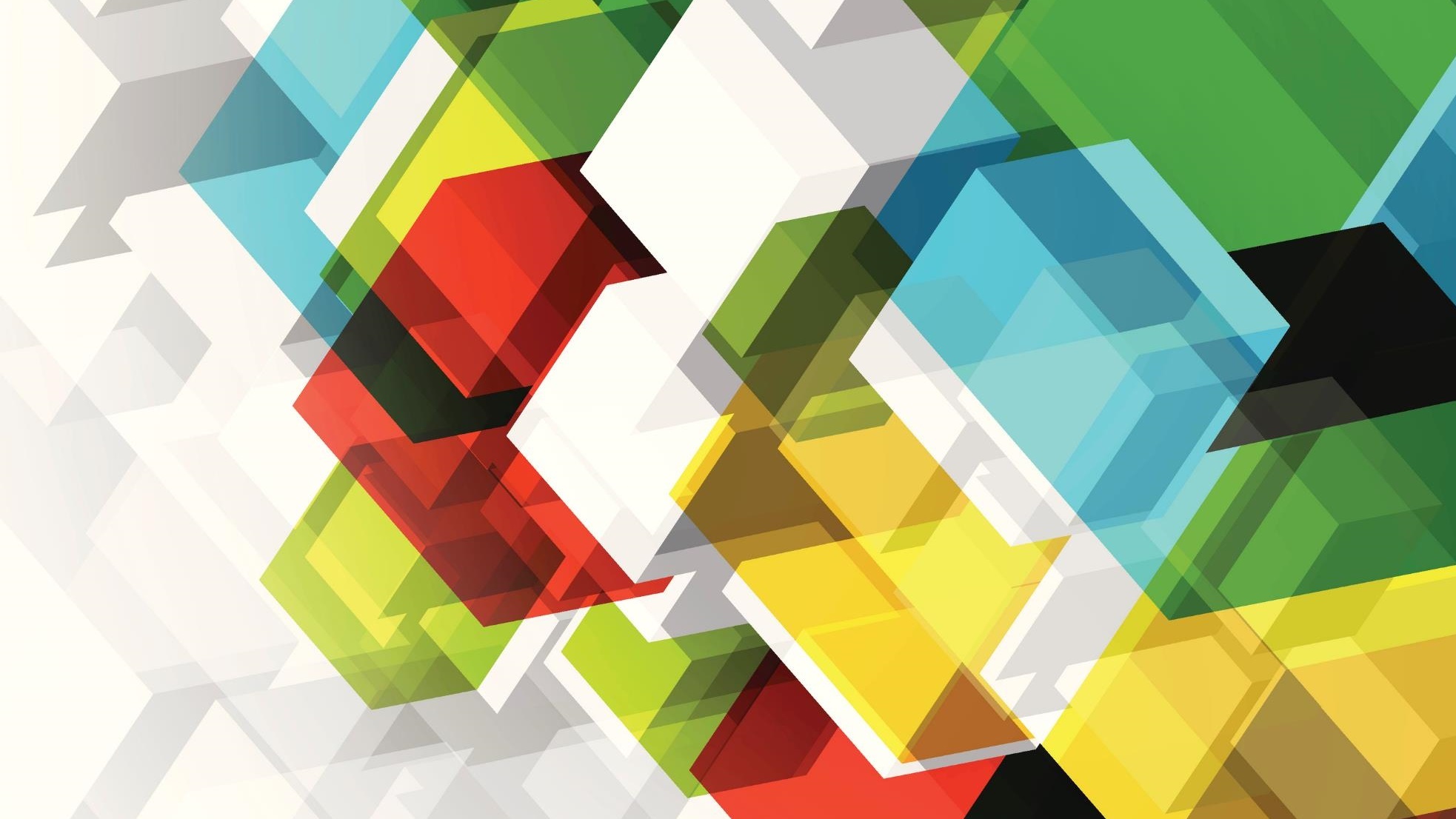 THE CONQUEST OF HOPEText: Romans 5:1-5
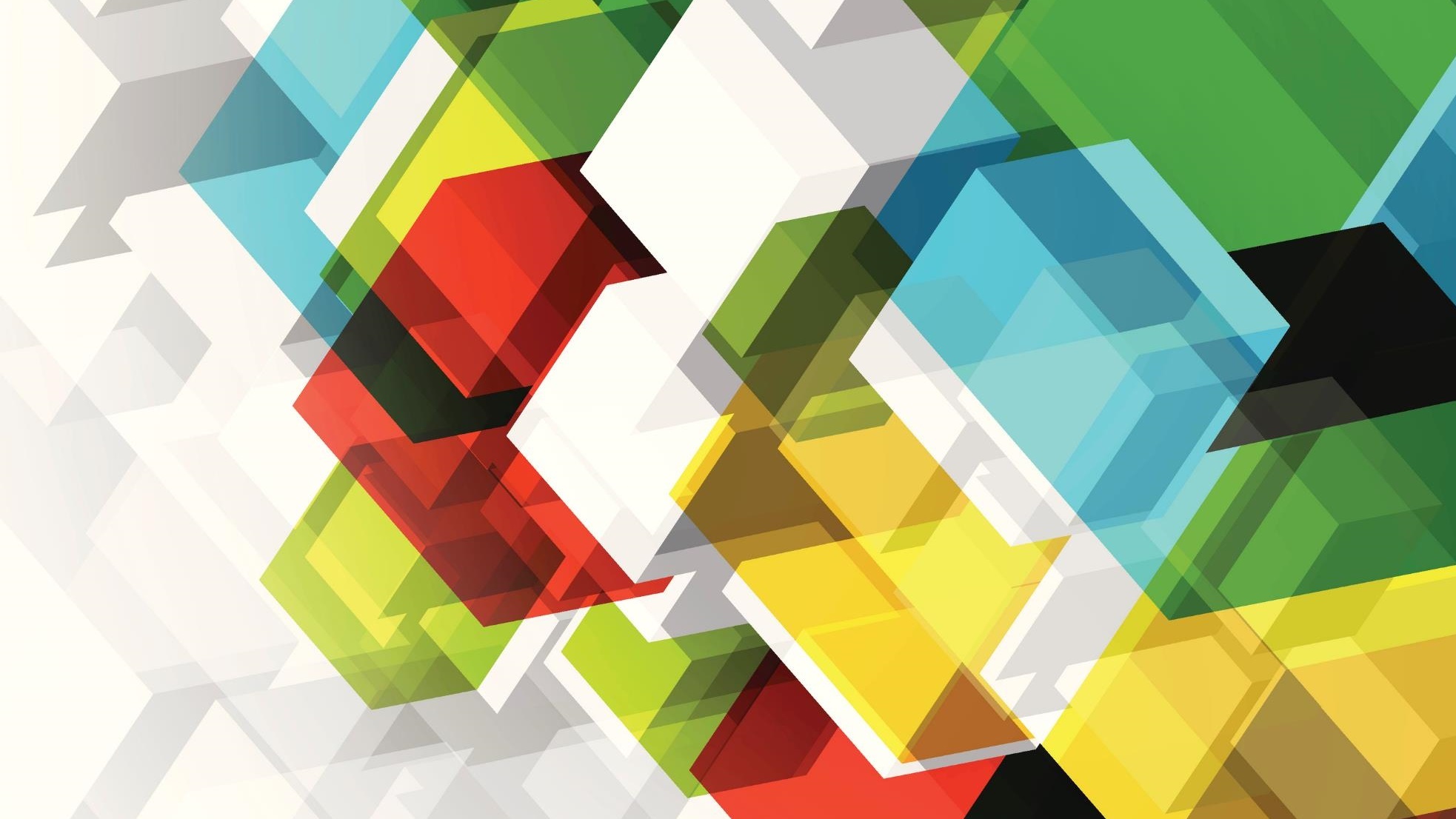 IV. STARTLING HOPE
Noah had a Startling Hope in God!
Abraham had a Starling Hope in God! 
Joseph had a Starling Hope in God! 
Moses had a Starling Hope in God! 
David had a Starling Hope in God!
“And hope does not disappoint us, because God has poured his love into our hearts by the Holy Spirit, whom he has given us.”
	Romans 5:5
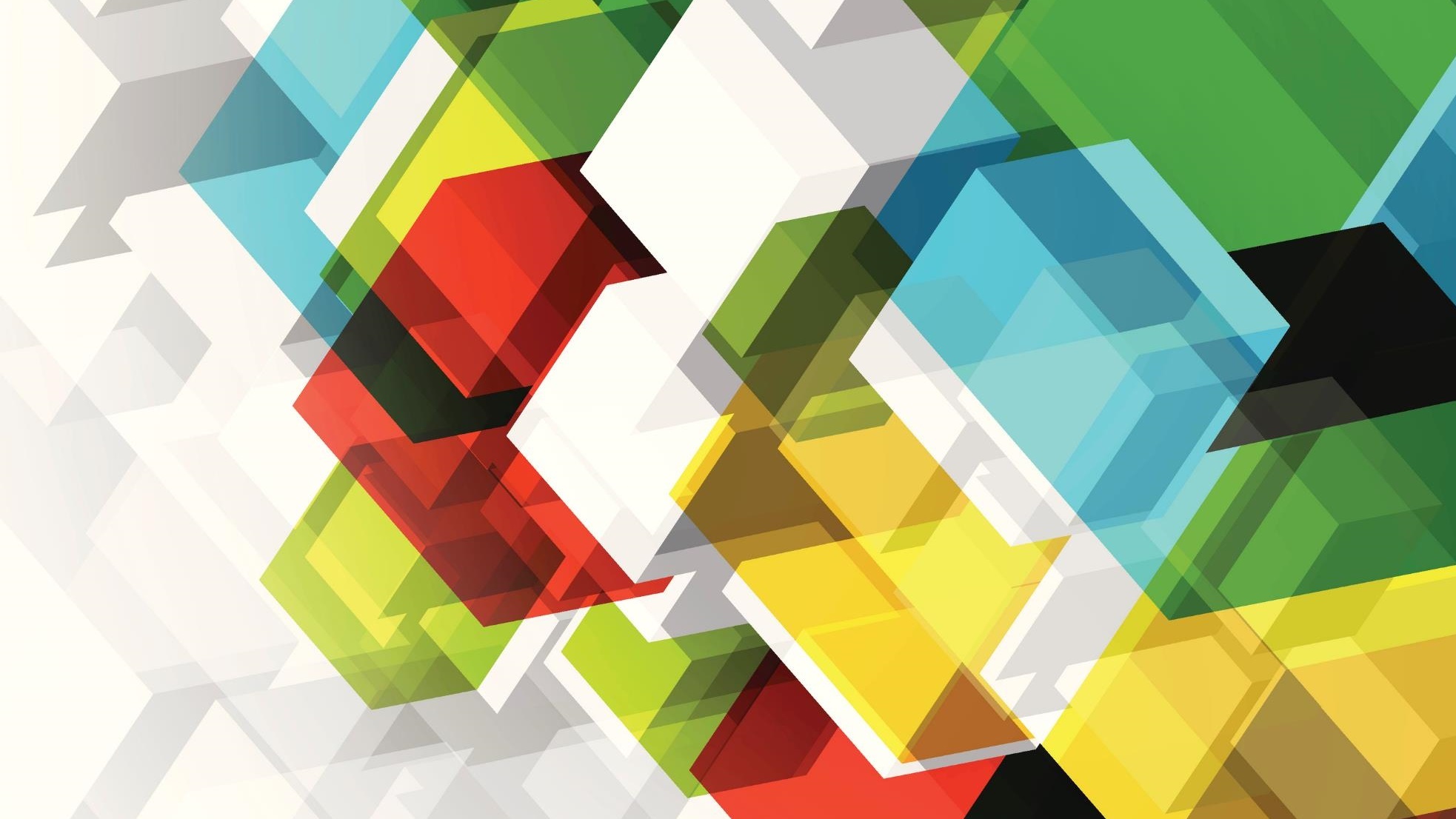